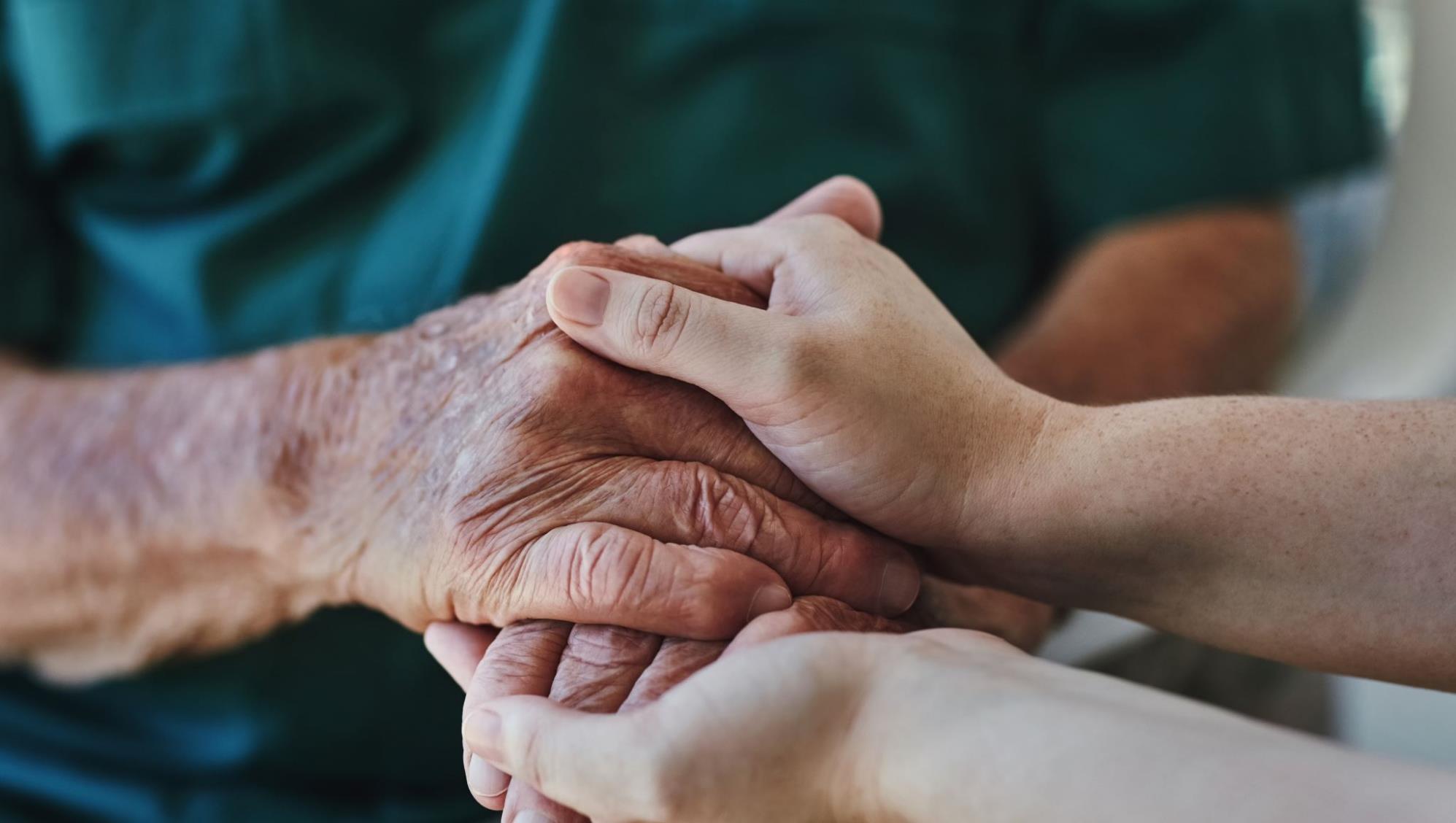 Rethinking Trauma-Informed Care to Support Sustainable Wellness
By Brandon Jones, M.A. 
Executive Director
Minnesota Association for Children’s Mental Health (MACMH) & Consultant
Trainer:Brandon Jones, M.A.
Executive Director of Minnesota Association for Children’s Mental Health
A Professor, Consultant, and former Psychotherapist
B.A. in Sociology from the University of Minnesota, a Masters in Community Psychology from Metropolitan State University, and a Masters in Psychotherapy (MFT) from Adler Graduate School
2013 Bush Foundation Leadership Fellow
My Goal for Today
My only Goal of the day is to get you to Shift your Lens
Expand your Worldview
Disrupt Your Current Thought Process. 
Provide some Context
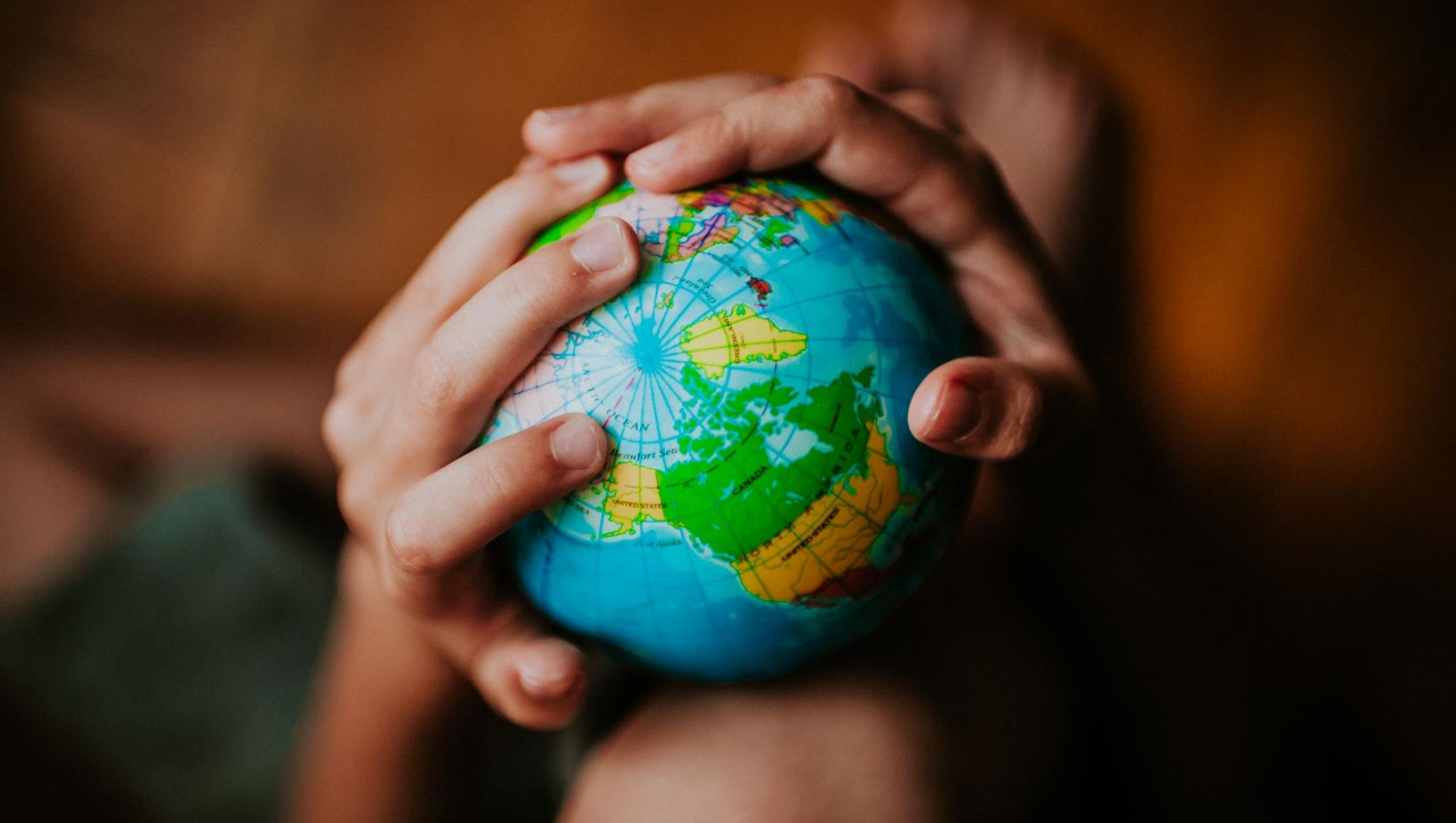 Worldview Defined:
A particular philosophy of life or conception of the world.
Worldview Dynamics
Stress During COVID-19
We Are Adjusting To A New World In The Moment
Remote Working
Distant Learning
Social Distancing
Sheltering In Place
Pandemics
Personal Protection Equipment (PPE)
Variants
Vaccines
Booster Shots!
Welcome to the New Normal…
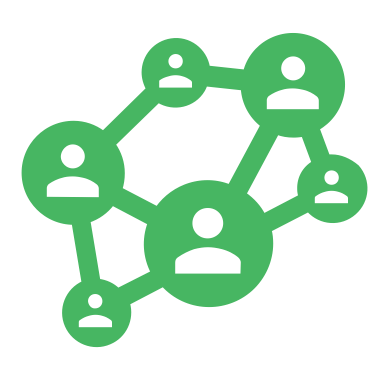 WE ARE IN A STATE OF GRIEF!
Grief and Ambiguous Loss
The natural emotional response resulting from a significant loss.
Managing Grief and Ambiguous Loss
Languishing
Languishing is a sense of stagnation and emptiness. It feels as if you’re muddling through your days, looking at your life through a foggy windshield. And it might be the dominant emotion of 2021.
—According to the New Times
Understanding Stress and Distress
Types of stress responses
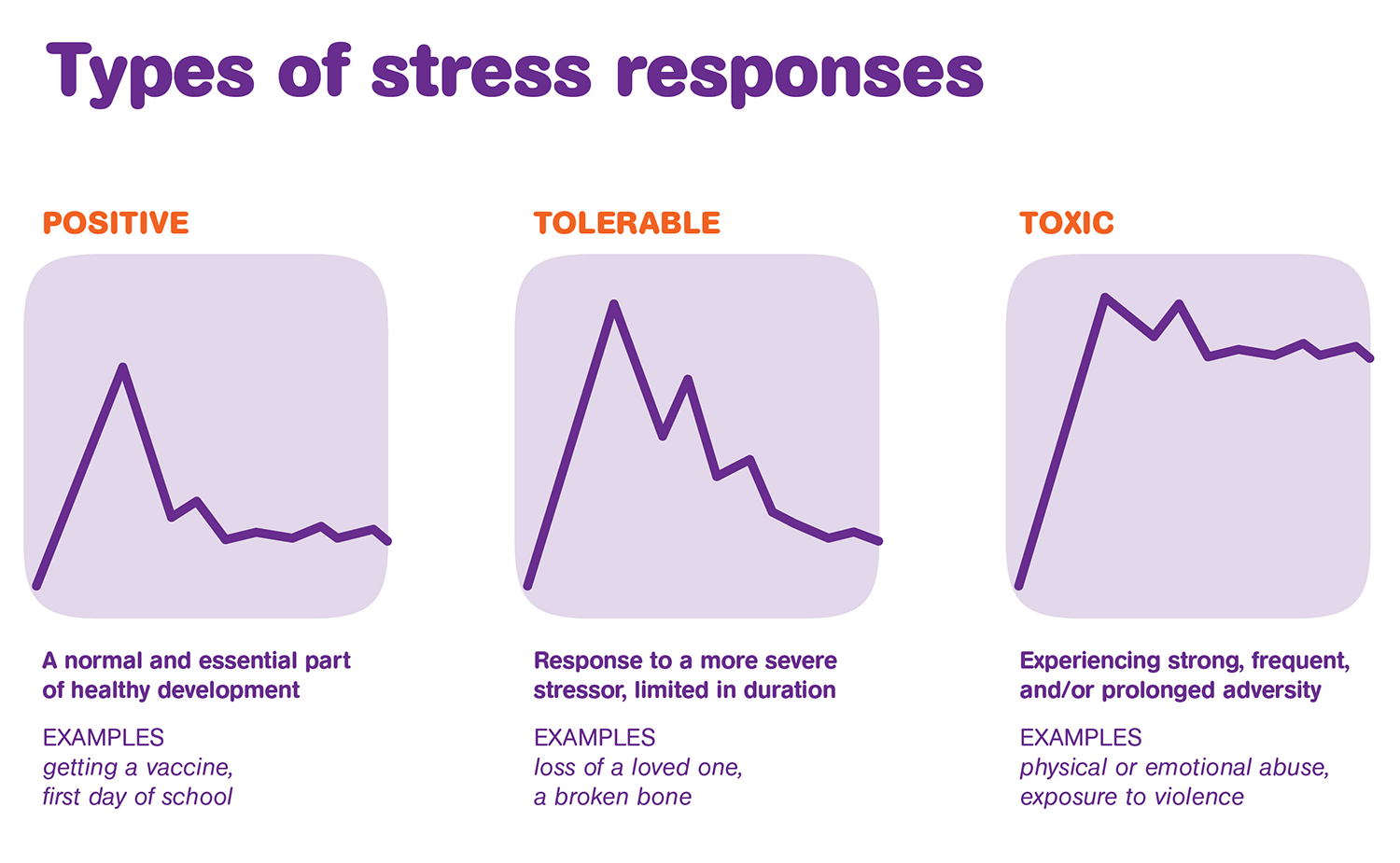 Normal reactions to stress
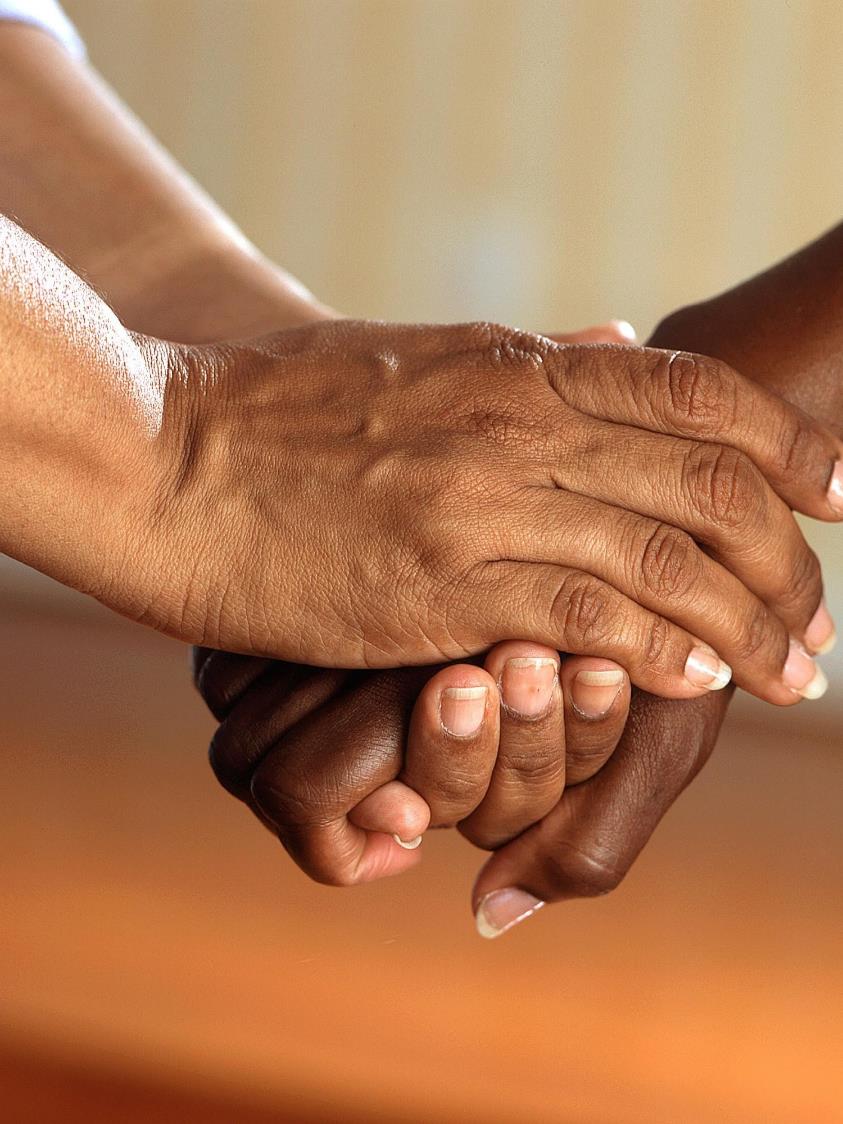 A DEEP EMOTIONAL WOUND!
closely connected to Toxic Stress or Toxic Environments
TIC is a strengths-based service delivery approach “that is grounded in an understanding of and responsiveness to the impact of trauma, that emphasizes physical, psy­chological, and emotional safety for both providers and survivors, and that creates opportunities for survivors to rebuild a sense of control and empowerment”. 
(Hopper, Bassuk, & Olivet, 2010, p. 82)
What is Trauma Informed Care
6 Guiding Principles
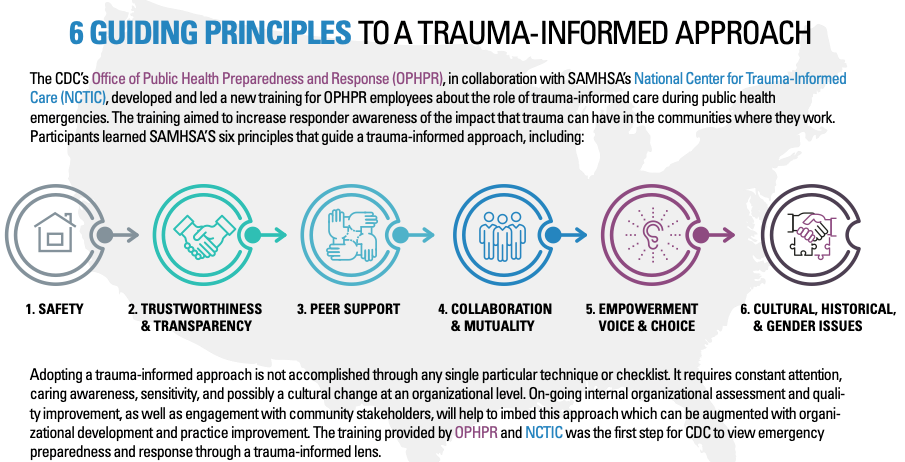 Hands holding a heart
Adopting a trauma-informed approach is not accomplished through any single technique or checklist.  It requires constant attention, caring awareness, sensitivity, and possibly a cultural change at an organizational level.
How Trauma makes an Impact
Individuals who have survived trauma vary widely in how they experience and express traumatic stress reactions. 
Traumatic stress reactions vary in severity; they are often meas­ured by the level of impairment or distress that young people report and are determined by the mul­tiple factors that characterize the trauma itself, individual history and characteristics, developmental factors, sociocultural attributes, and available resources.
How Trauma Impacts an Individual’s Worldview
The characteristics of the trauma and the subsequent traumatic stress reactions can dramatically influence how indi­viduals respond to the environment, relationships, interventions, and treatment services, and those same characteristics can also shape the assumptions that individuals make about:
Their world (e.g., their view of others, sense of safety)
Their future (e.g., hopefulness, fear of a foreshortened future)
Themselves (e.g., feeling resilient, feeling incompetent in regulating emotions).
How are we adjusting?
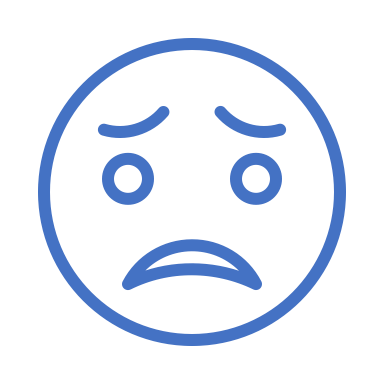 Secondary Traumatic Stress:  Characterized by the presence of PTSD symptoms caused by at least one indirect exposure to traumatic material.  
Compassion Fatigue: described as the “cost of caring” for others in emotional and physical pain. Characterized by pronounced change in helper’s ability to feel empathy for patients, loved ones and co-workers. 
Burnout: Characterized by emotional exhaustion, depersonalization and a reduced feeling of personal accomplishment.
3 Conditions Related to the Impact of Stressors
[Speaker Notes: STS: Several other terms capture elements of STS but are not all interchangeable with it.  

Compassion Fatigue has been described as the “cost of caring" for others in emotional and
physical pain. (Figley, 1982) Comes from continual exposure to hearing trauma and hardship stories and having some sense of responsibility to help. It is characterized by deep physical and emotional exhaustion
and a pronounced change in the helper’s ability to feel empathy for their patients, their loved
ones and their co-workers. It is marked by increased cynicism at work, a loss of enjoyment of
our career, and eventually can transform into depression, secondary traumatic stress and
stress-related illnesses. The most insidious aspect of compassion fatigue is that it attacks the
very core of what brought us into this work: our empathy and compassion for others.

Burnout: Result of occupational stress, not used to describe the effects of indirect trauma exposure specifically. The term comes from the 70’s term from the drug counseling community. A drug addict at the point of burnout could care little about anything except drugs, experienced a slow or fast deterioration of motivation and competence. In the 80’s became a popular way to consider exhaustion and disquiet at work.]
Secondary Traumatic Stress
is the emotional duress that results when an individual hears or shares elements of the firsthand trauma experiences of another.
Secondary Traumatic Stress Symptoms
Hypervigilance
Re-experiencing 
Hopelessness
Professional helplessness
Guilt
Avoidance
Social withdrawal
Minimizing
Cynicism/anger
Sleeplessness
Insensitivity to violence
Illness
Fear
Depersonalization
Connected to act of hearing/empathizing with traumatic stories
Compassion Fatigue Illustration
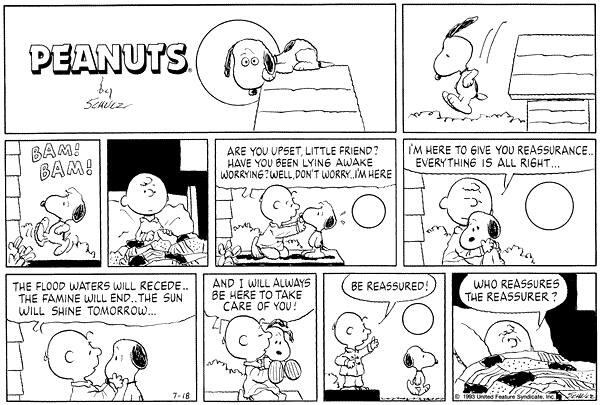 [Speaker Notes: Emotional exhaustion
Reduced sense of personal accomplishment
Mental exhaustion
Depersonalization
Decreased in sense of efficacy
Physical exhaustion
Connected to act of hearing/empathizing with traumatic stories 
What protective factors does compassion fatigue attack?  
sense of meaning and purpose, sense of efficacy]
Compassion Fatigue
Emotional exhaustion
Reduced sense of personal accomplishment
Mental exhaustion
Depersonalization
Decreased in sense of efficacy
Physical exhaustion
Connected to act of hearing/empathizing with traumatic stories
Burnout Image
Difficulty sleeping (particularly on Sundays)
Avoidance of work-urge to take a sick day
Difficulty concentrating and finishing tasks
Feeling overwhelmed by the workload 
Sense of inadequacy to handle the tasks assigned
Withdrawing from colleagues 
General irritation toward work
Connected to work related stress
Burnout
What Is Healing?
Healing is…
A consistent process of efforts to create peace, balance, and justice.
Why Do We Need Healing???
What is Work-Life Balance in a Virtual World!?!?
Understanding Our Wellness Domains
From the U of M Center for Spirituality and Healing Center
Wellbeing Wheel
Dimensions:
- Wellbeing Wheel -
Environment:
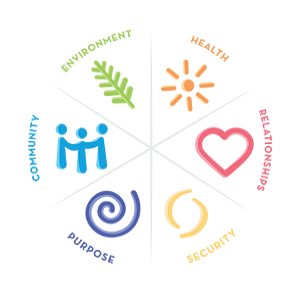 Personal Environment
Relationship with Nature
Global Environmental Health
Health:
Diet & Nutrition
Physical Activity
Sleep
Thoughts & Emotions
Stress Mastery
Relationships:
Personal Relationships
Security:
Safety
Facing Fear
Relationship to Money
Purpose:
Life Purpose
Spirituality
Community:
Community Wellbeing
Additional resources available at https://www.takingcharge.csh.umn.edu/what-wellbeing        
created by Dr. Mary Jo Kreitzer, used with permission
From the U of M Center for Spirituality and Healing Center
Shifting from Self-Care to Sustainable Wellness
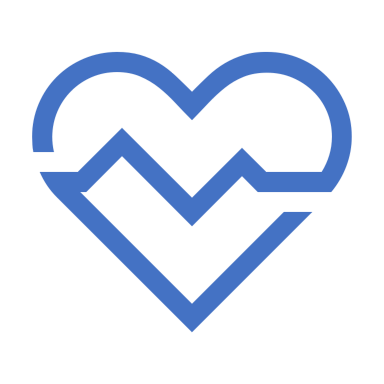 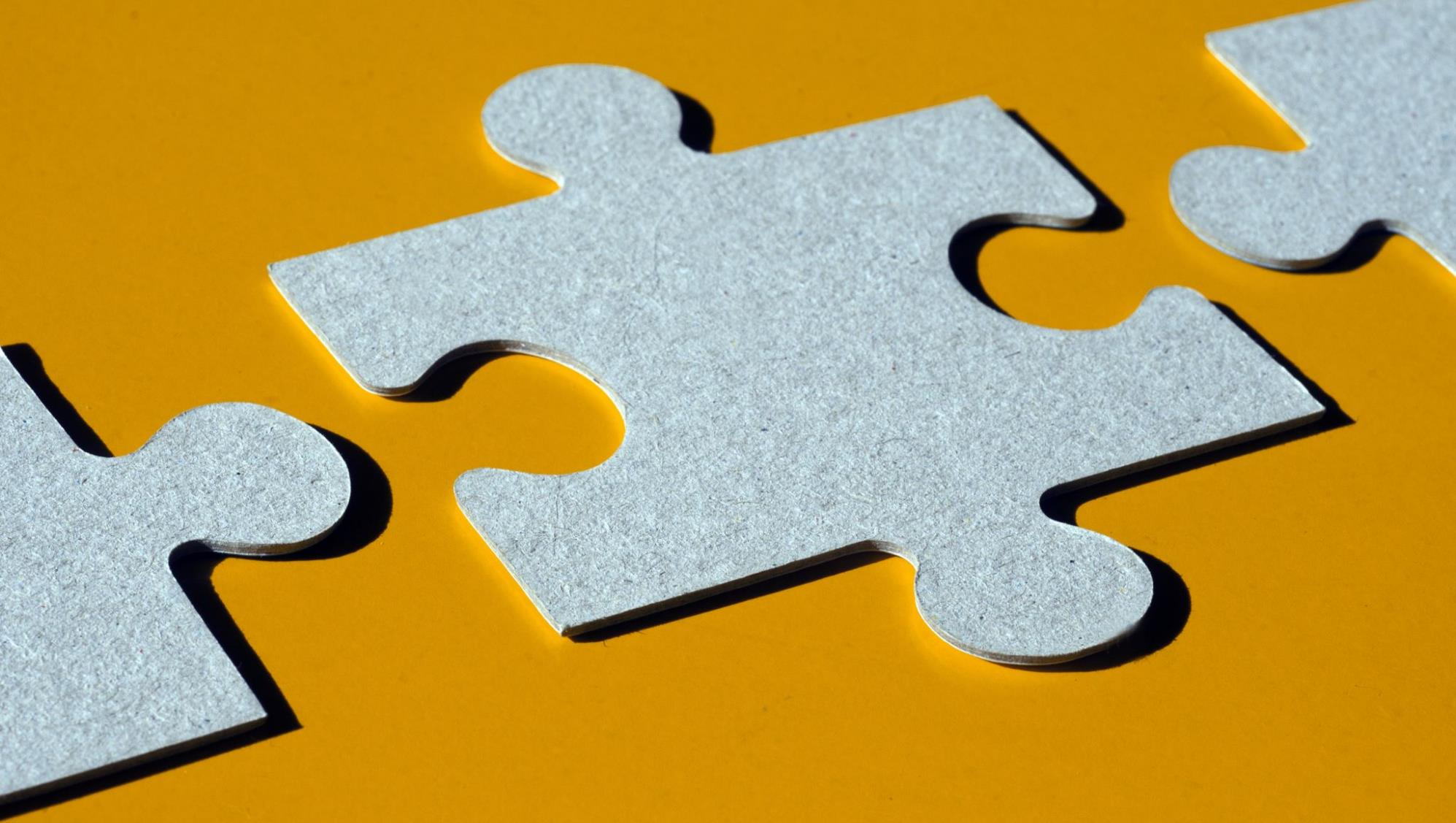 Sense of Social Support
Sense of Meaning and Purpose
Sense of Effectiveness
Ultimately, Sustaining ability is being Proactive in our self care.
Sustainability
[Speaker Notes: Leading protective factors for sustainability and well being.  

Tell your neighbor why you originally chose to work in education?  What brought you to this field and why are you still here?]
Components of successful sustainability
Individual activities (physical activity, spirituality, mindfulness, meditation, therapy,  humor, healthy eating,)
Activities with closest connections (fun, sharing, exploration, adventure, quality time)
Meaningful support at work (supervision, team building, ongoing assessments, accountability, learning opportunities) 
Support within the field (professional development, connections for consult)
[Speaker Notes: Sustainability suggests more maintenance, less running all the way down to empty and then refilling. 

The trap of self care:
Often think of self care as some activity to add what you are already doing: go to the gym, eat a healthier diet etc. We talk to ourselves about what we should do and feel guilt and failure when we cannot add these activities to our already busy lives. Sustainability suggests finding places/ways/opportunities for self care and replenishing that are available to us within the lifestyle we are living. 
The Professional Greenhouse at Work-Slide
Professional Social Support
Being professional and playful
The “good enough professional”
Leadership that promotes balance between giving to others and caring for the self
NOTES
Cant wait for the rescue, for others to create a positive work environment. Do what you can do in your realm of the world. RELATIONSHIPS 

Professional venting vs chronic complaining and negativity. Negativity weakens one’s ability to hopeful to students and collegues

Find ways to have fun and laugh with students, colleagues and yourself

Impossible to perform at the 100% level 100% of the time.  The life of a school professional has no boundaries; there is always more to do]
Principles 
Balance your work and leisure time
Prioritize the way in which you spend your time – do not allow others to waste it
Control interruptions
Allow time for thinking and the unexpected
Delegate work whenever it is appropriate
Be assertive – learn to say “no” both to unnecessary work and to taking on other people’s tasks
Put past mistakes behind you – do not dwell on them
Review significant problems and learn to manage them better – make realistic action plans
Sustainability  is the best self care
Circles of Support
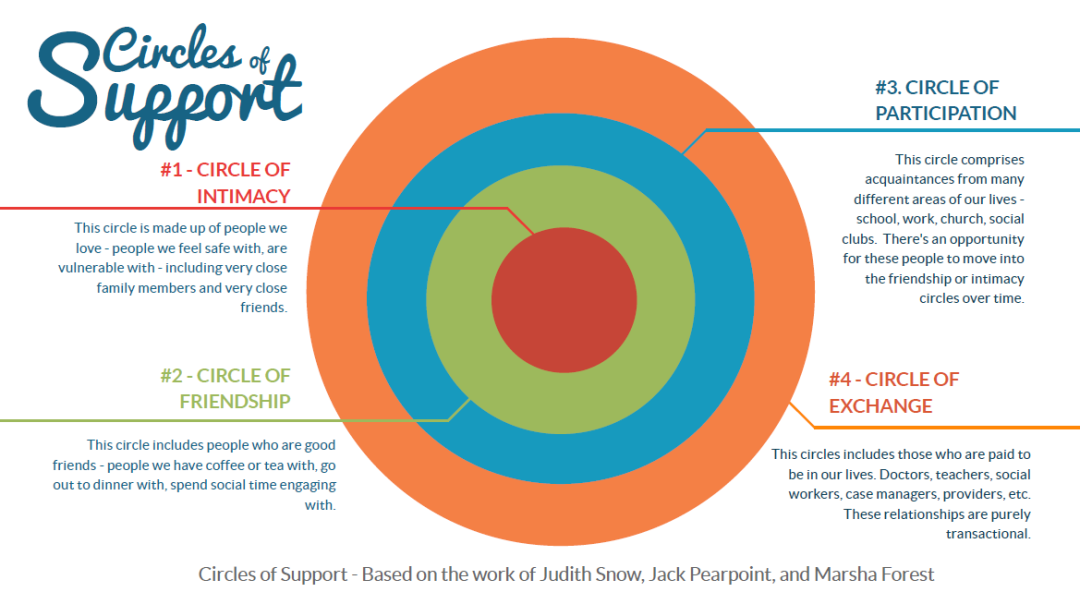 Post Traumatic Growth
Where do we go from here?
PTG definition
Post-traumatic growth is positive psychological change experienced as a result of adversity and other challenges in order to rise to a higher level of functioning.  
Ultimately, Post Traumatic Growth highlights the benefits of emotional growth, stronger relationship bonds, and a different perspective on life.
5 Domains of PTG
Personal Strength
Trauma often leads to Self-doubt
Recognizing your ability to handle challenges
Increase your sense of capacities to survive and prevail
We must believe in our possibilities
Healthy Relationships
Finding supports and networks to help you move forward
Set strong boundaries and let your expectations be known. 
Being afraid of being vulnerable is a major obstacle
Appreciation and Purpose of Life
Understand what is important to you. What are the things you value and why?
Do things that lead to a purpose.
Small victories
Consecutive Constructive Choices
Do not be afraid of new experiences. Explore new information, spaces, people
Exposure and Consistency are key
Have some compassion for yourself
Personal Development
Do not be afraid of finding out who you truly are or who you want to be. 
What are you investing in yourself?
Are you keeping it real with yourself?
Post Traumatic Growth Process
The process of post-traumatic growth can lead to improved relationships with others, more compassion, openness, appreciation for life, spiritual growth, personal strength, and a renewed sense of possibilities in the world.
Resiliency
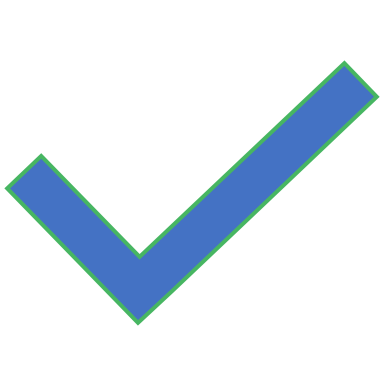 RESILIENCY
Resiliency is a quality that can help you recover from early life experiences and deep emotional wounds.
The ability to “bounce back” or adapt in the face of adversity or major life stress.
Everyone has an ability to be resilient and to become even more resilient.
[Speaker Notes: Give out 24 signature strengths
Homework: to take the strengths finder and identify top 5 strengths
Consider a recent challenge and what resilient qualities you used to overcome this challenge- ask a friend, trusted adult, family member if you need some feedback. 
Identify at least 2 supportive people you can call on and hap teachers and staff can turn to with your permission to help you accomplish your goals]
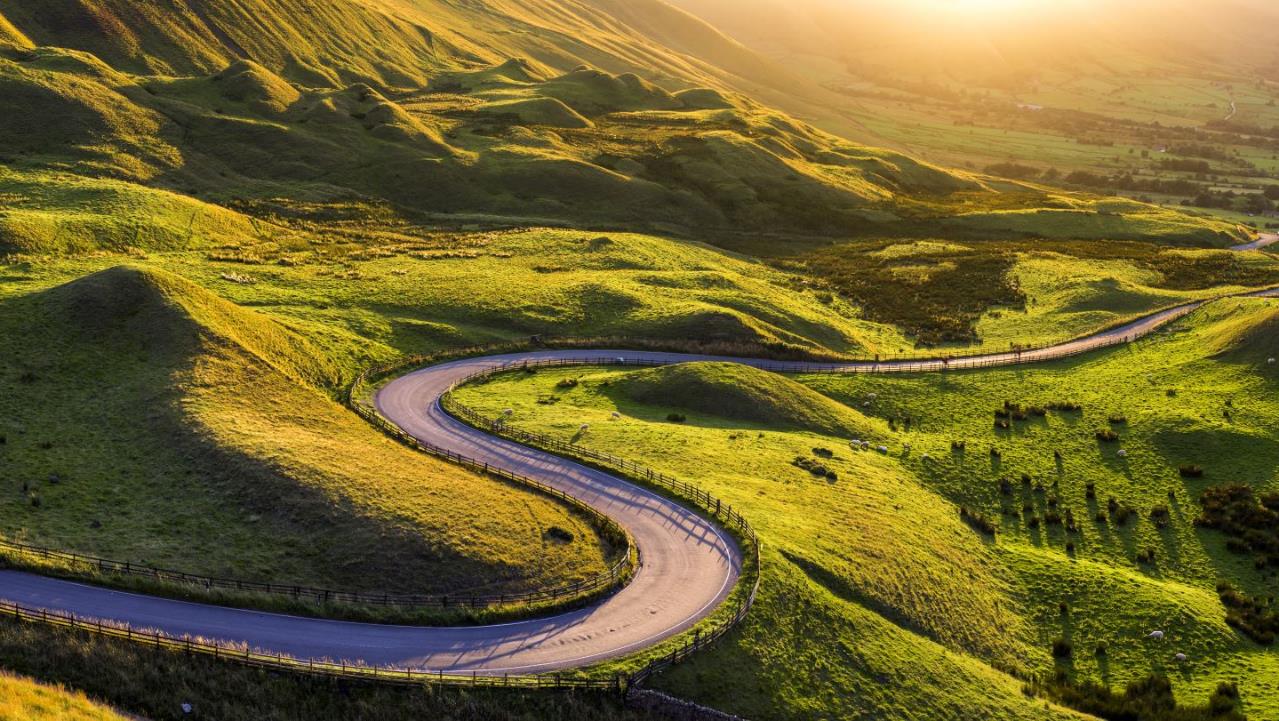 Please Remember
Healing is a Journey!
Contact Information
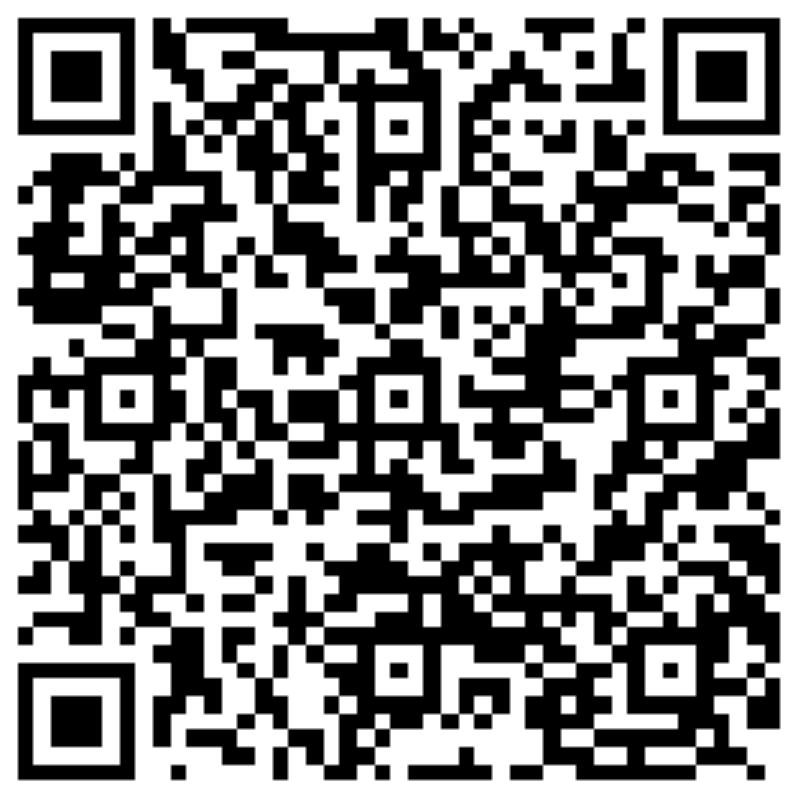 Brandon Jones, M.A.
Email: brandon@jegna.org
Website: www.Jegna.org
Citations
Brave Heart, M.Y.H. (2011). Welcome to Takini’s historical trauma. Historical Trauma. Retrieved from http://historicaltrauma.com/ 
Brislin, R.W. (2001). Understanding culture’s influence on behaviors (2nd ed.). Ft. Worth, TX: Harcourt.
Cutler, M. (n.d.). Multigenerational trauma: Behavior patterns in cultures [PowerPoint slides]. Retrieved from http://edweb.boisestate.edu/instituteforthestudyofaddiction/pp/Historical_Trauma_and_Grief.ppt 
Child Welfare Information Gateway, Children’s Bureau, FRIENDS National Resource Center for Community-Based Child Abuse Prevention, and the Center for the Study of Social Policy- Strengthening Families. (2011). Strengthening families and communities: 2011 resource guide. Washington, DC: U.S. Department of Health and Human Services, Children’s Bureau. http://www.childwelfare.gov/preventing/preventionmonth/guide2011
Child Welfare Information Gateway (2015). Únderstanding the Effects of Maltreatment on Brain Development.” https://www.childwelfare.gov/pubPDFs/brain_development.pdf.
M. D. Madsen and N. Abell. “Trauma Resilience Scale: Validation of Protective Factors Associate with Adaptation Following Violence.” Research on Social Work Practice, 20, no. 2 (2010): 223-233
S. L. Bloom (2010). “Adverse Childhood Experiences Study and Allostatic Load.” http://www.sanctuaryweb.com/Portals/0/2010%20PDFs%20NEW/2010%20Bloom%20ACEs%20and%20Allostatic%20Load.pdf.
Stepleton, K., Mcintosh, J., & Corrington, B. (2010). Allied for better outcomes: Child welfare and early childhood. Center for the Study of Social Policy. http://www.strengtheningfamilies.net/images/uploads/images/(1.1)_Allied_for_Better_ Outcomes_(draft)_.pdf
Substance Abuse and Mental Health Services Administration-Health Resources and Services Administration Center for Integrated HealthSolutions. “Trauma.” Available at: http://www.integration.samhsa.gov/clinical-practice/trauma
https://www.cdc.gov/violenceprevention/acestudy Adapted by RYSE, 2016; updated, 2019
https://www.elsevier.com/connect/clinician-of-the-future